СОУ „ ТАКИ ДАСКАЛО„ - БИТОЛА
Проф. Живка Танушева Ицаноска


ТЕХНОЛОГИЈА НА ИЗРАБОТКА НА ОБЛЕКА
За II година, текстилно-кожарска струка, техничар за дизајн на облека
ЧИТАЊЕ И СЛЕДЕЊЕ НА РАБОТНИ НАЛОЗИ
Основен документ во кој се внесуваат сите податоци поврзани со предметот на 
облекување е работниот налог.  Ја содржи целата техничка оперативна и 
техничко-технолошка документација.
Секоја календарска година работниот налог почнува со реден број 1, а завршува 
со последно изработениот налог во производсво.

Работниот налог е основен документ за
-основниот и помошниот материјал
-испорака на произвдите
-контрола во работењето
Се издава пред да започне производниот процес, и мора да ги содржи следниве податоци
Број на работен налог
Вид на предметот за облекување
Ознака на моделот
Количина на производи
Вид на основниот материјал и количина
Видот на помошниот материјал и количина
Вид и количина на приборот
Цена на материјалот по видови
Просечно потрошување на материјалот 
Почеток на производство
Завршеток на производтсво
Рок на испорака
Паковање и начин на транспортирање
Посебни забелешки
ПРИМЕР: 



Работен налог бр _____________056_____________________
Датум на изработка___________________________________
Вид на производ_________машки панталони_____________
Вид на материјалот___________________________________
Боја на ткаенината____________________________________
Ознака на моделот___________________________________
Количина (парчиња)______________1860_________________
Почеток на производсво______________________________Завршеток на производсвото__________________________Рок на испорака_____________________________________Начин на пакување__________________________________
Во прилог е даден пример за работен налог:
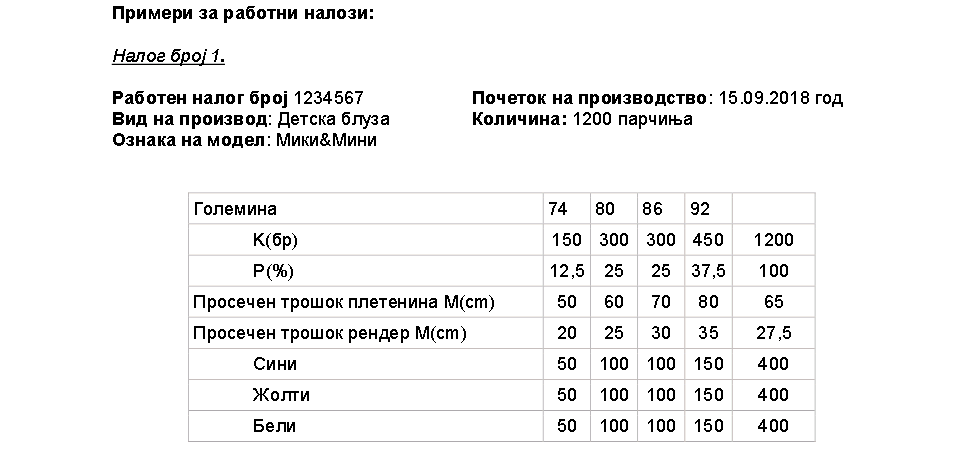 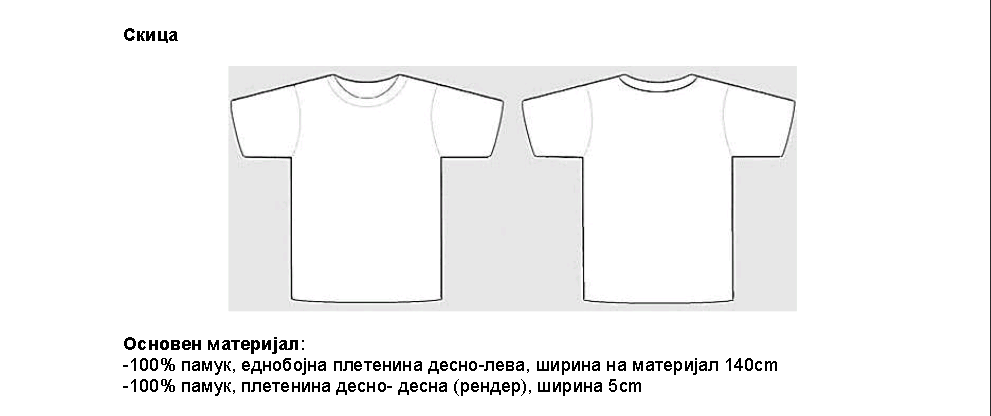 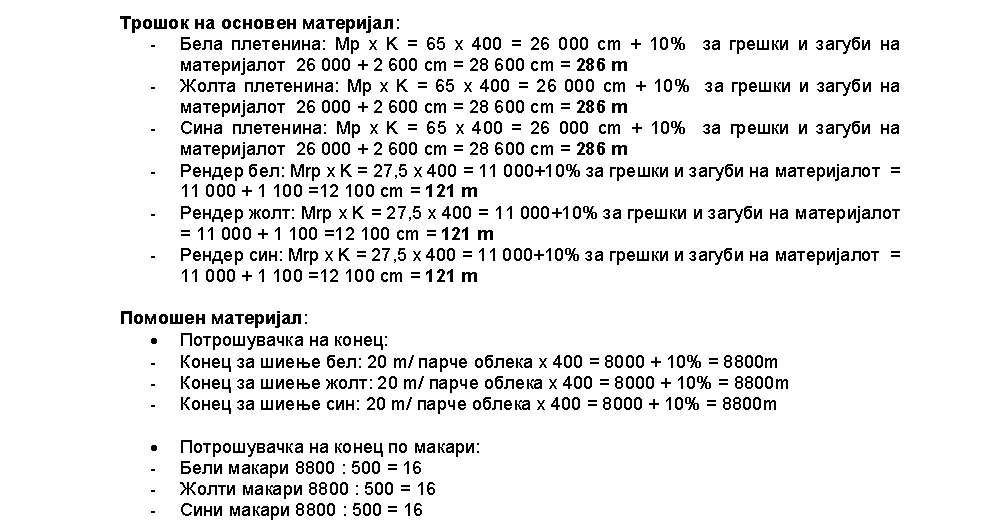 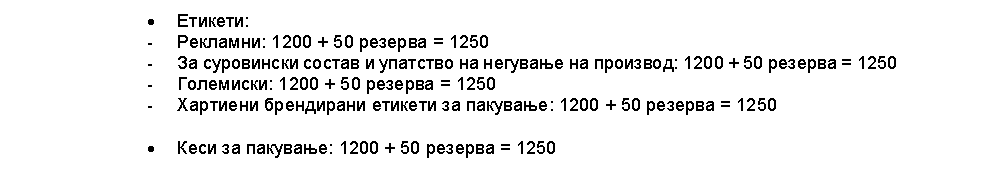 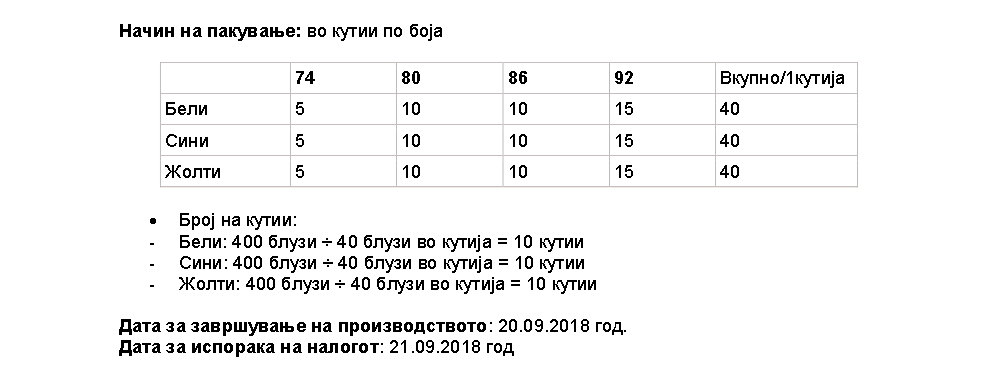 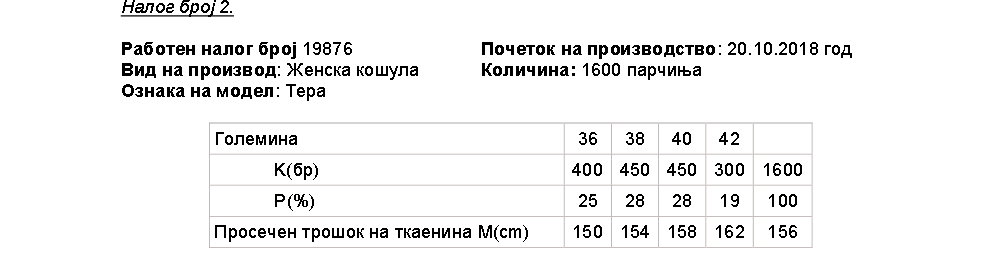 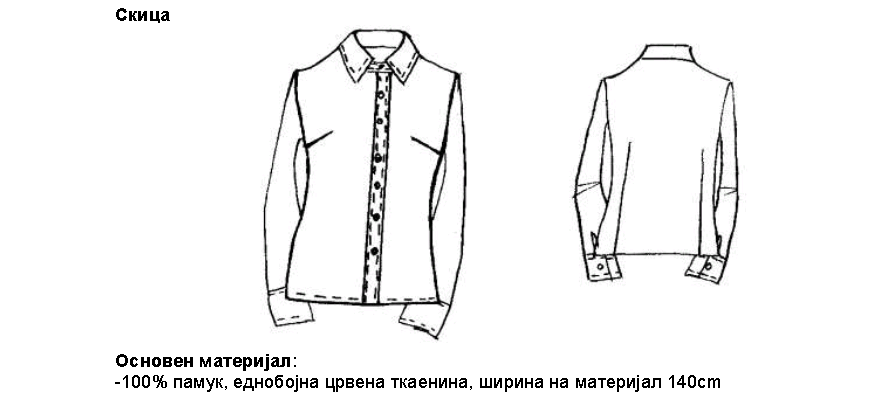 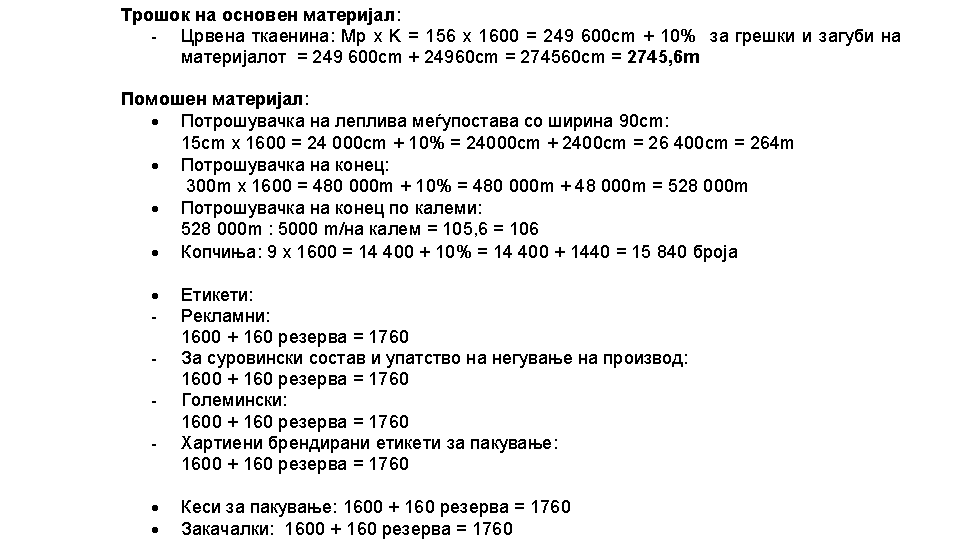 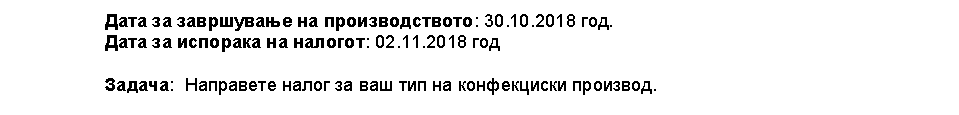